Entrenamiento en pruebas objetivas
Matemáticas para las Ciencias Económicas
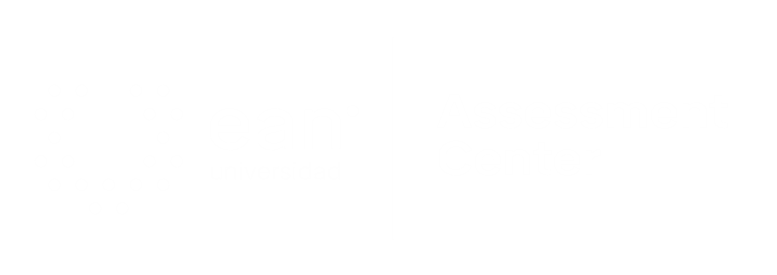 Apreciados docente y estudiantes
El siguiente entrenamiento está diseñado para que puedan familiarizarse con la estructura y funcionamiento de las pruebas objetivas. Con este documento ustedes tendrán la posibilidad de conocer en detalle los principales componentes de los ítems que conforman la prueba objetiva.

Este entrenamiento ha sido construido con información equivalente a la que se encuentra en las pruebas reales, por lo que se espera que los estudiantes obtengan herramientas esenciales para su apropiado desempeño en las pruebas.

¡Bienvenidos!
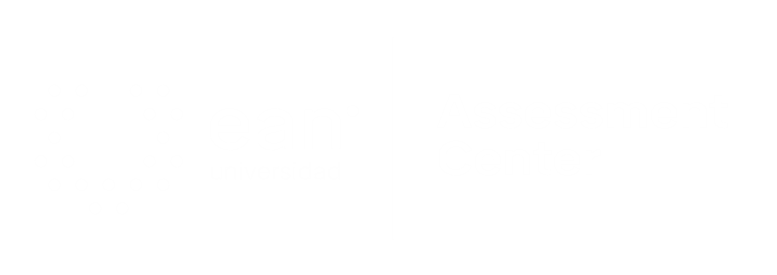 Comencemos…
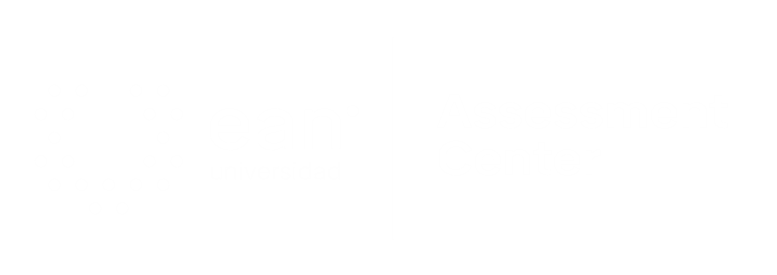 1. Caso o situación problémica
Depreciación. Se espera que el valor de una máquina disminuya con el paso del tiempo de manera lineal. Dos puntos de datos indican que el valor de la máquina en un año después de la compra será de $12000 y su valor después de 5 años será de $4800.
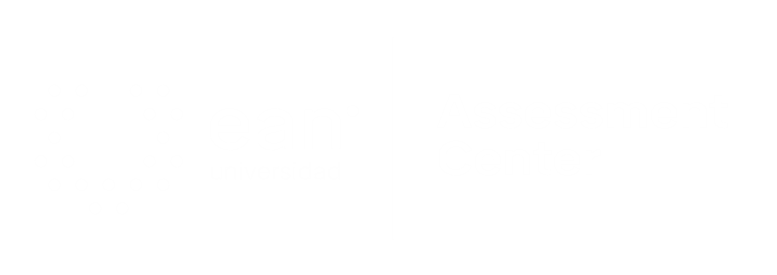 Enunciado
Un modelo matemático que representa el valor de la máquina (V) en función del tiempo transcurrido en años ( t) desde su compra es:
Opciones de respuesta
a. V(t) = 1800 t + 13800.
b. V(t) = -1800 t + 13800.
c. V(t) = -1800 t.
d. V(t) = -1440 t +12000.
b
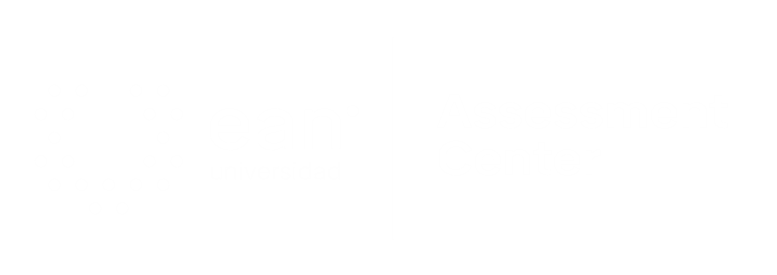 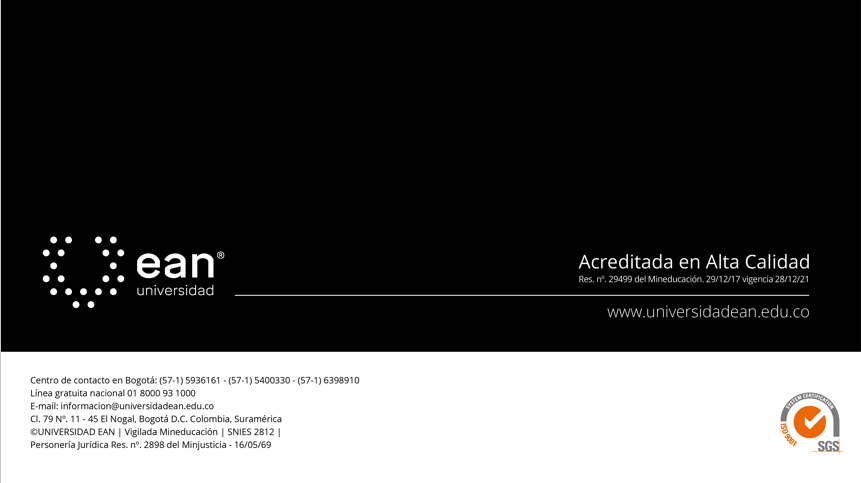